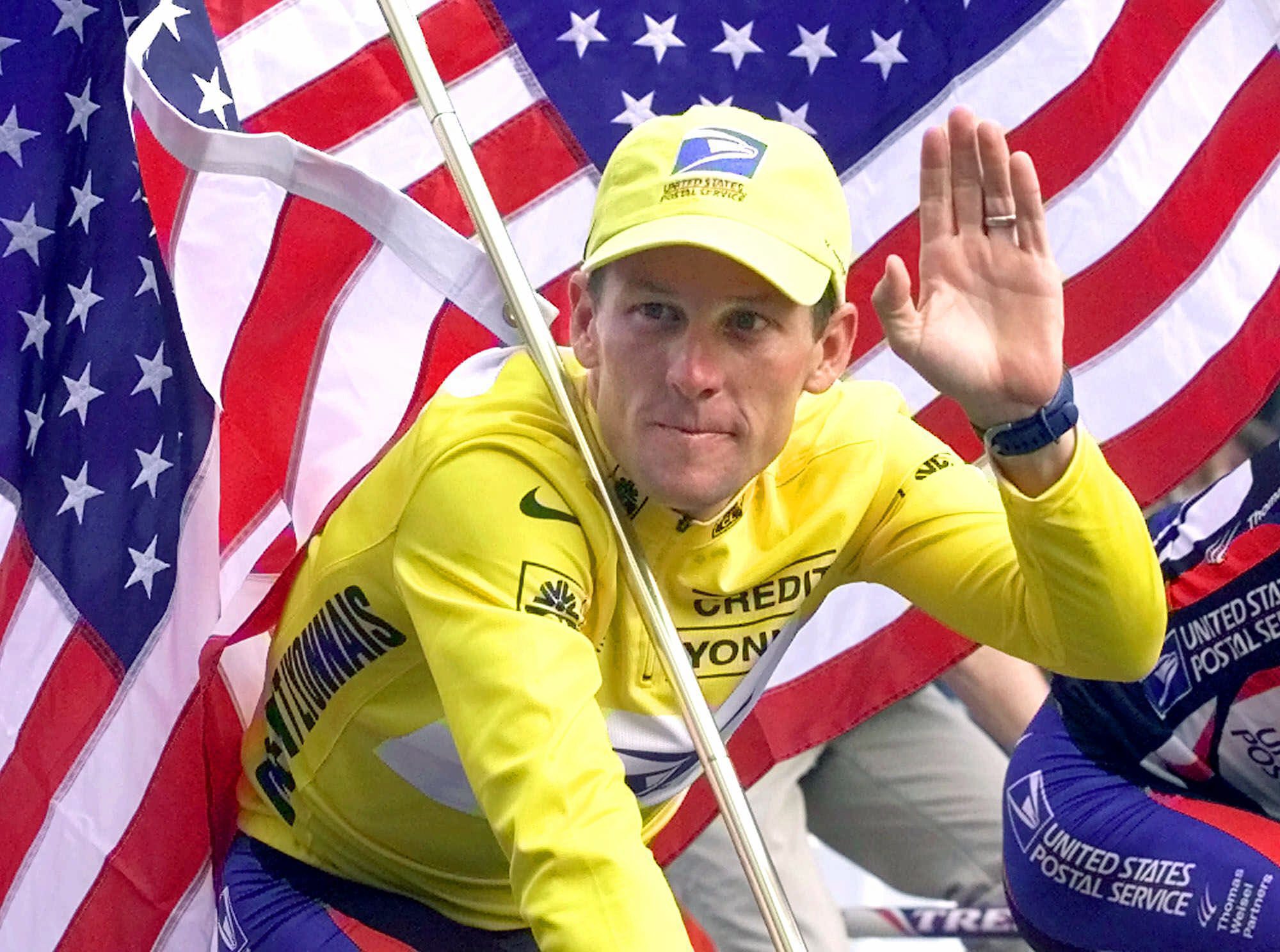 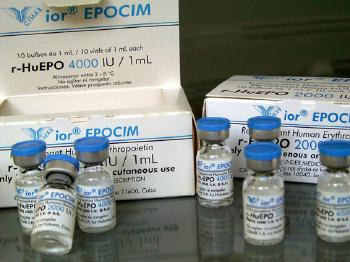 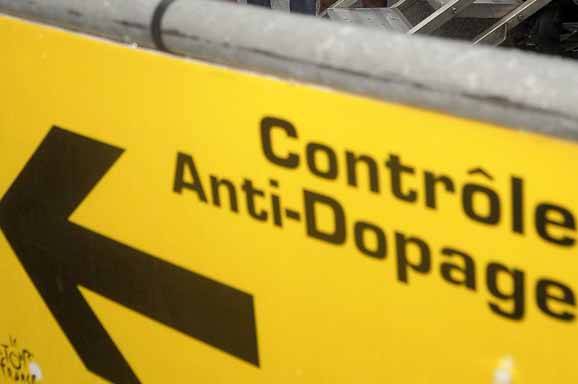 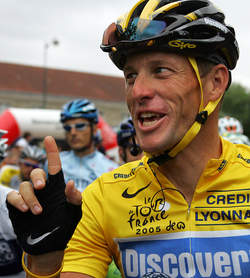 Lance Armstrong heeft toegegeven de doping EPO te hebben gebruikt.

Zoek op in je boek / Biodata:
Wat is EPO precies? 
En welke uitwerking heeft het op het lichaam?
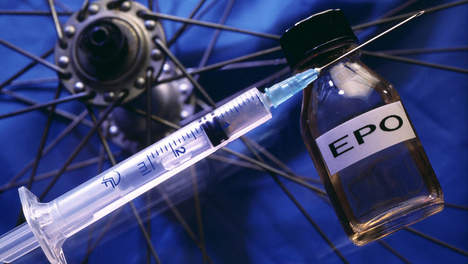 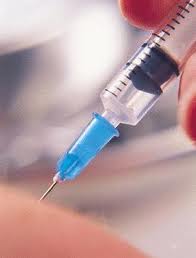 Waarom moest Lance het hormoon EPO inspuiten en kon hij dit niet in pilvorm innemen?
Bloedonderzoek & bloedcentrifuge
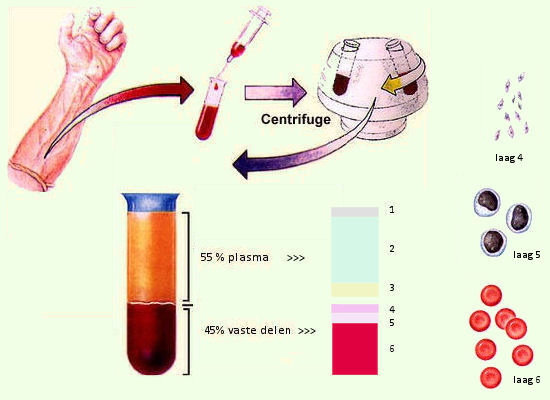 Om afwijkende bloedwaardes te vinden wordt een bloedmonster gecentrifugeerd. Na centrifuge zijn verschillende bestandsdelen zichtbaar. Benoem laag 1 t/m 6
http://www.biodesk.nl/bloed/samenstelling_bloed.swf
De hematocrietwaarde zegt iets over de verhouding rode bloedcellen : bloedplasma. Wanneer deze hematocrietwaarde te hoog is, is de kans op ziektes als trombose sterk vergroot.1) Door welke oorzaken kan je hematocrietwaarde stijgen?2) Leg uit wat trombose is en verklaar waarom dit vaker voorkomt bij een te hoog hematocriet3) Een te lage waarde komt voor bij anemie/bloedarmoede. Leg uit hoe dit veroorzaakt kan worden en welke gevolgen dit heeft
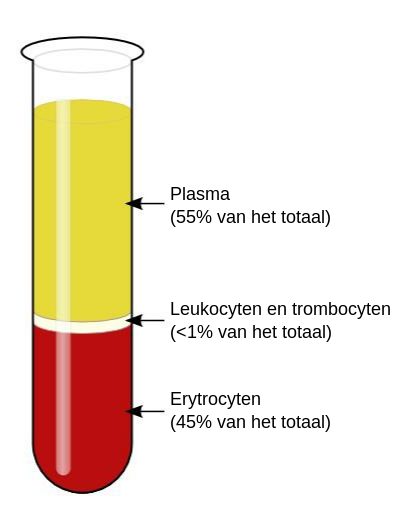 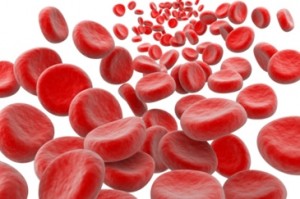 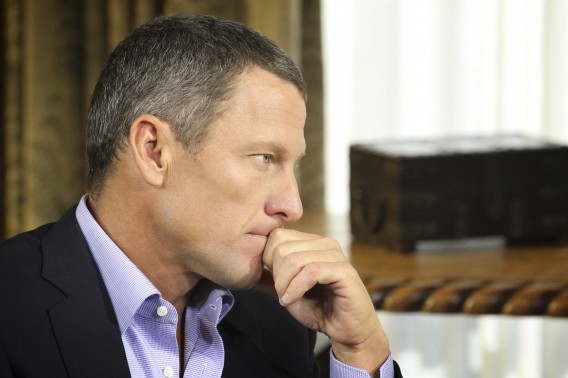 Lance Armstrong heeft toegegeven epo en bloeddoping te hebben gebruikt tijdens zijn wielercarrière. Bij alle zeven Tourzeges greep hij naar verboden middelen. Dat zei hij vannacht in een interview met Oprah Winfrey.
Wat is “bloeddoping” precies?
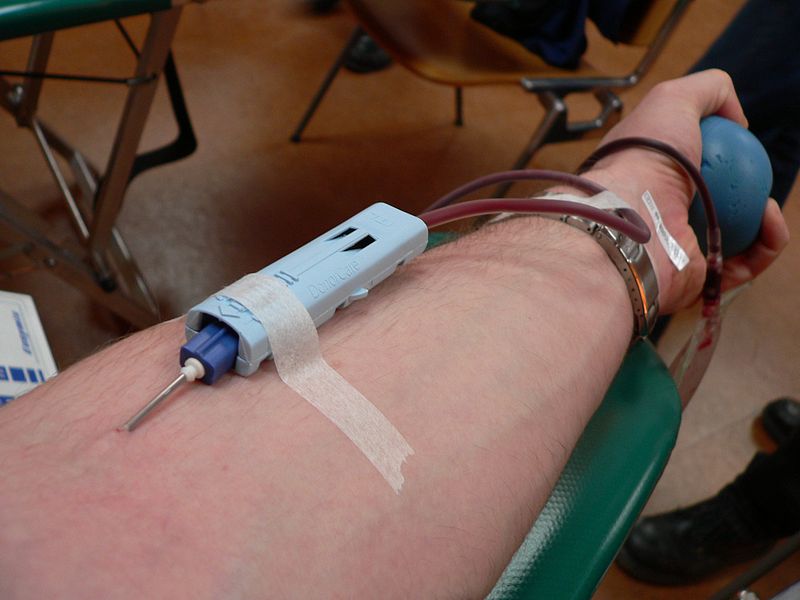 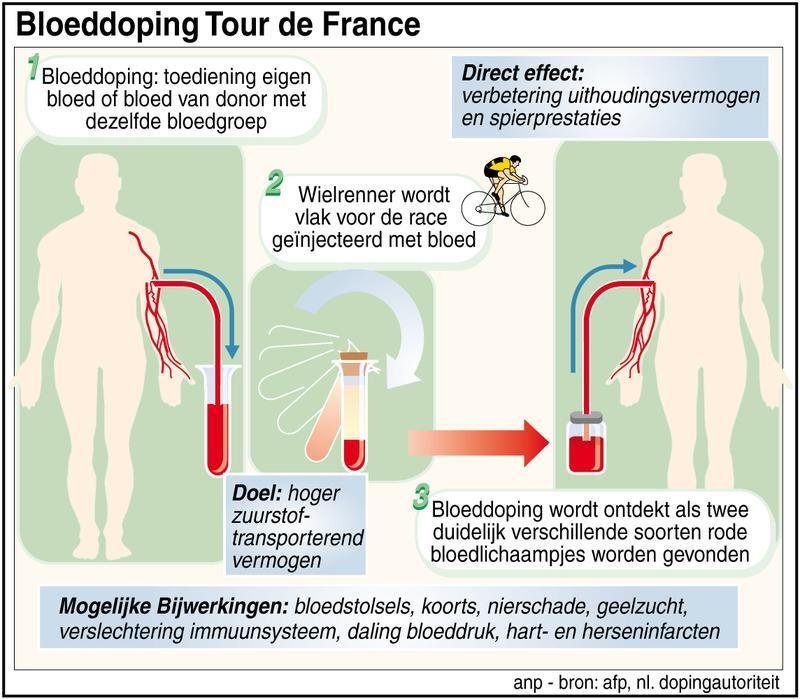 http://nos.nl/video/441389-hamilton-legt-werking-bloeddoping-uit.html
Foute bloedtransfusie
Lance Armstrong heeft bloedgroep A. Door een foutje krijgt hij een verkeerde transfusie met bloed van een andere renner met bloedgroep B. Wat gebeurt er?
Gebruik de volgende termen:
Antistof
Antigen
Hemolyse
Hemoglobine

Tip: kijk op pagina 267
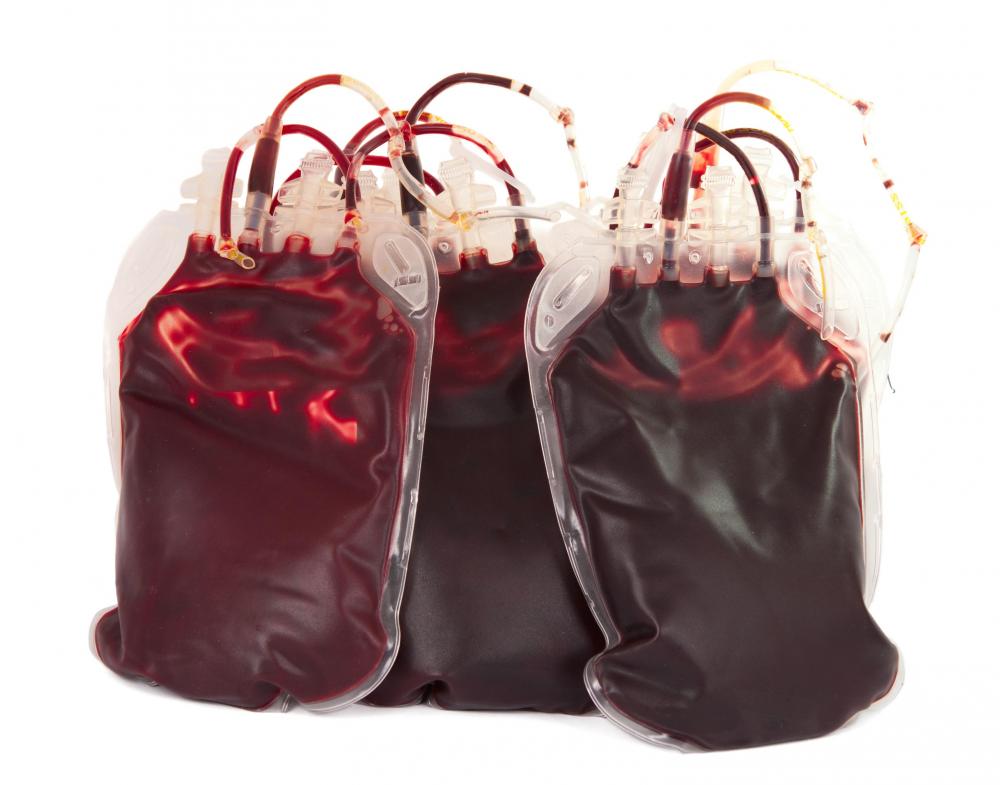 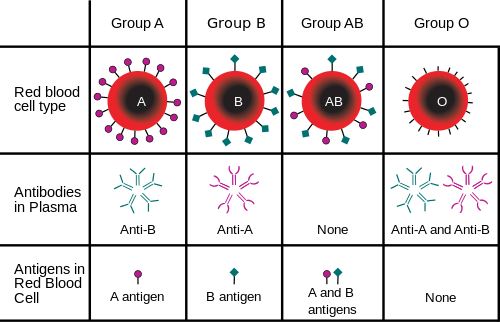 Natuurlijke manier hematocriet verhogen?
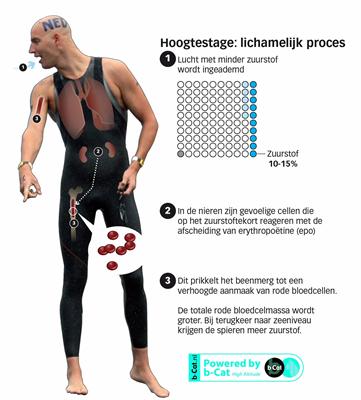 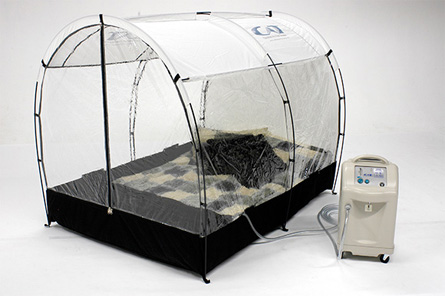 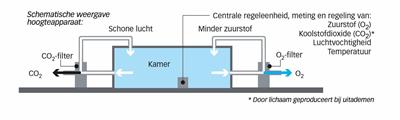 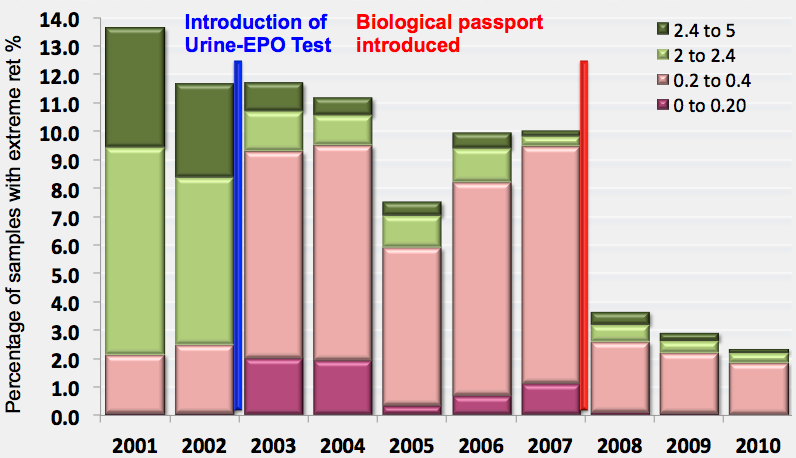 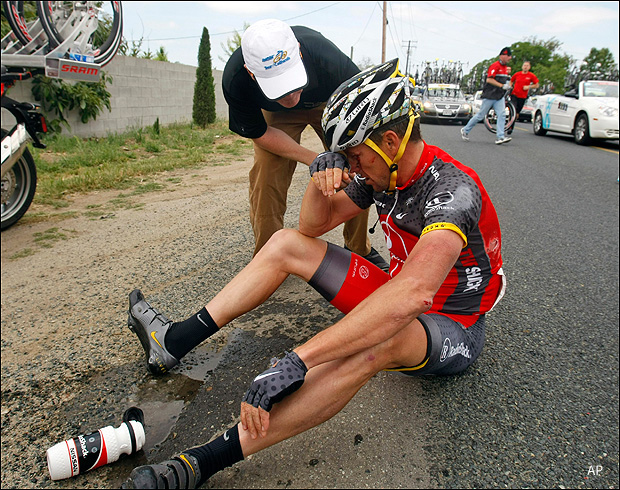 Bloedstolling
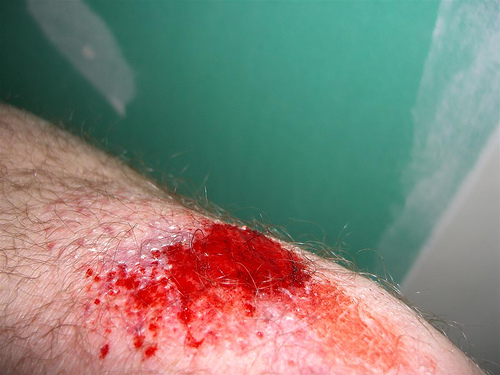 Armstrong is gevallen en loopt een flinke (schaaf) wond op. 

Leg uit wat er precies gebeurt tijdens de bloedstolling.

Gebruik in elk geval de volgende termen:
Fibrine
Fibrinogeen
Bloedplaatjes
Stollingsfactoren
Bloedstolsel
http://www.bioplek.org/animaties/bloed/stolling.html#Scene_1
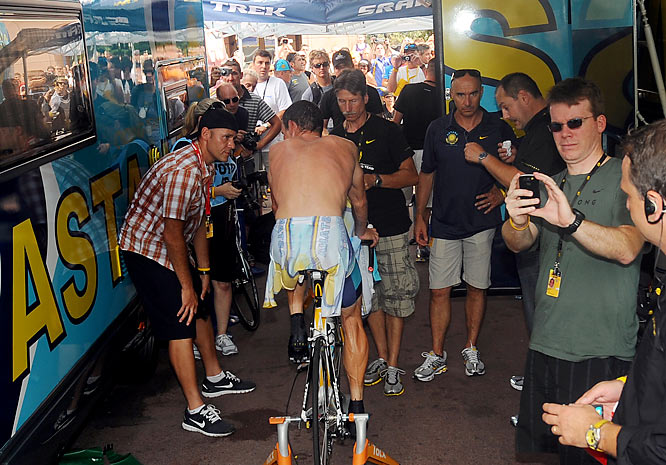 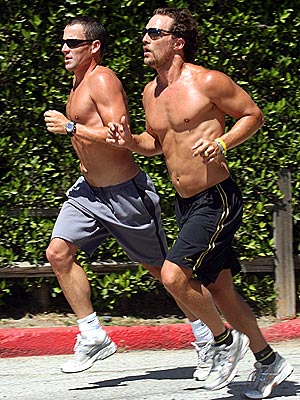 Lance wil toch eerlijk winnen en besluit nog harder te gaan trainen. Wat gebeurt er in je lijf met duurtraining?
Kracht <> Uithoudingsvermogen
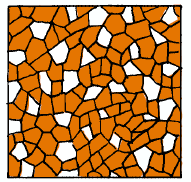 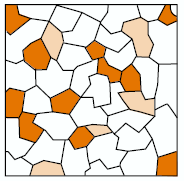 Rood (aerobe vezels)                           Wit (anaerobe vezels)
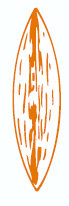 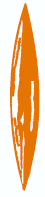 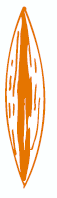 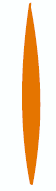 Langdurige inspanning				Vermoeibaar
Steady state					Kracht / explosiviteit / snelheid
Vnl. vetzuurverbranding				Vnl. glucoseverbranding
Maximaal 1 motorneuron per 100 spiervezels		Maximaal 1 motorneuron per 
						2000 spiervezels
Veel mitochondrien
Meer myoglobine
Goede haarvatenstelsel				Meer actine/myosine per vezel
Duurtraining
Spierverbetering
Meer kernen & meer mitochondrien in spiervezel
Grotere longinhoud
Sterker hart > groter hartminuutvolume
Beter haarvatenstelsel	
Duurtraining: meer rode vezels
			
Biochemisch
Grotere glycogeenvoorraad in spier			
Meer myoglobine in spieren
Meer oxidatieve enzymen in spiercellen